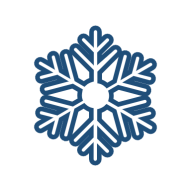 A  madáretető
téli  vendégei
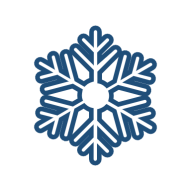 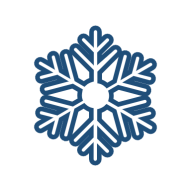 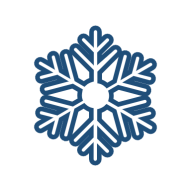 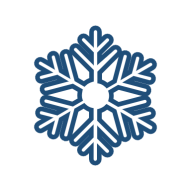 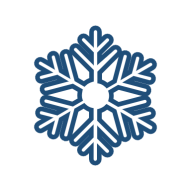 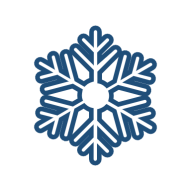 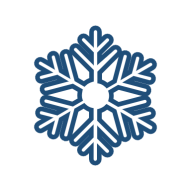 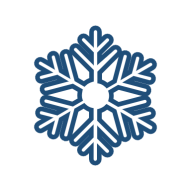 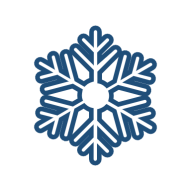 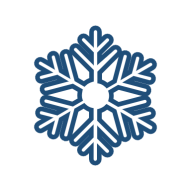 Erdei-Nagy Erzsébet
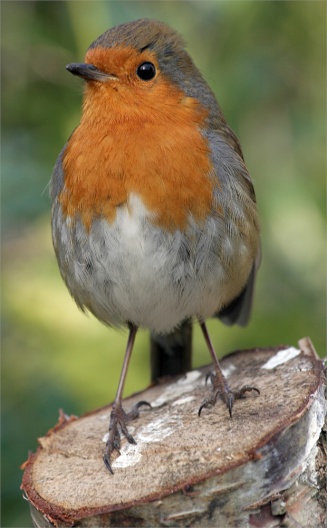 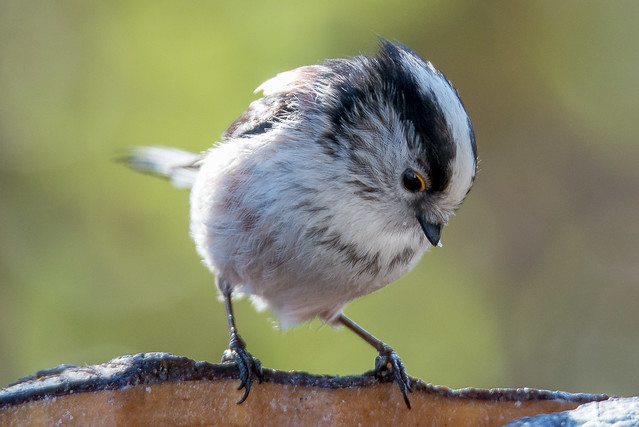 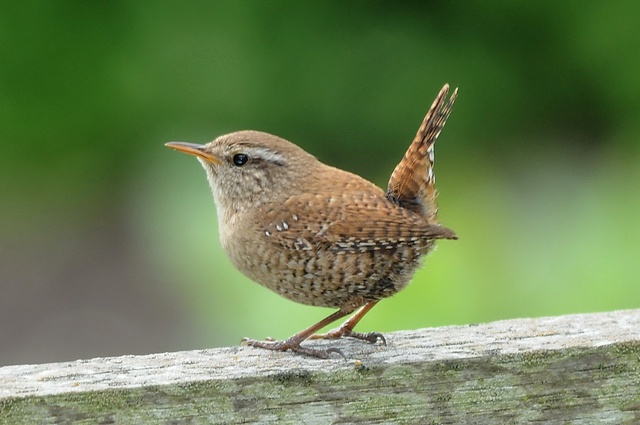 őszapó
ökörszem
vörösbegy
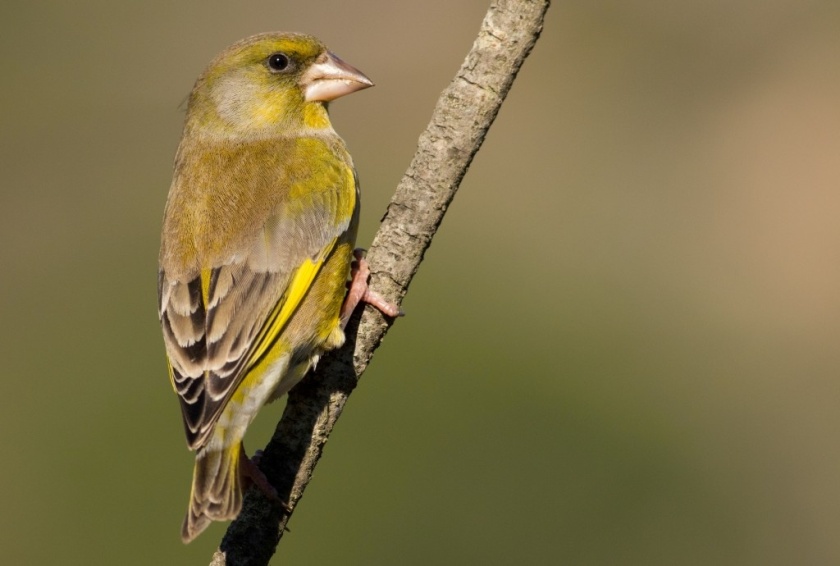 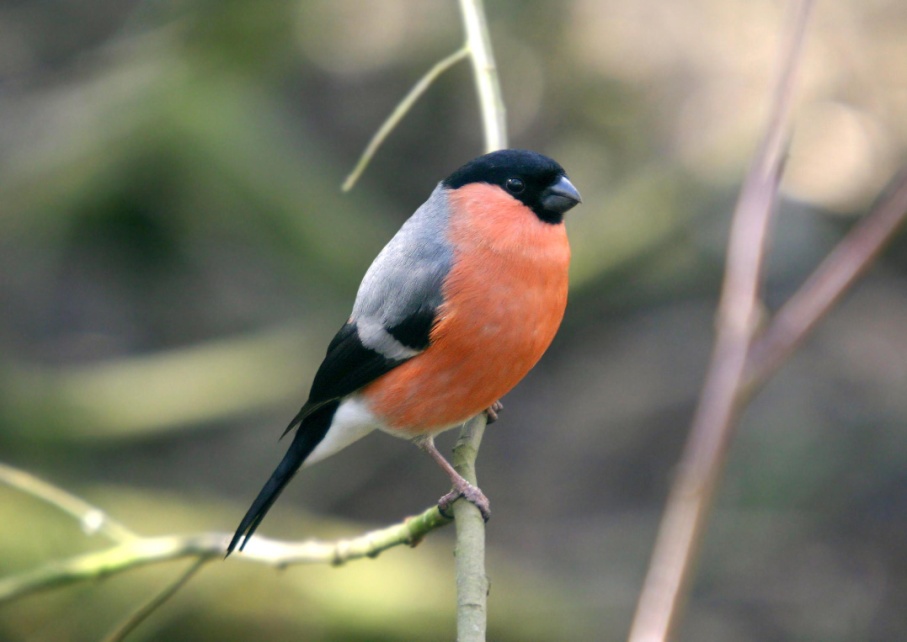 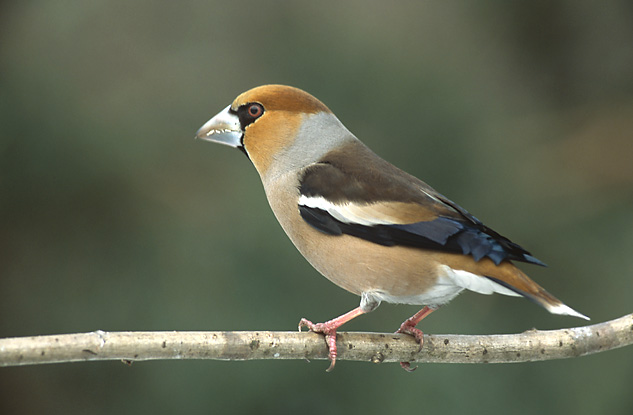 meggyvágó
süvöltő
zöldike
START
VÉGE
[Speaker Notes: Egy percig figyelhetik, utána a következő diára kell lépni.
Cím: Fénykép, készítette: Ismeretlen a készítő, licenc: CC BY-SA
Cím: Fénykép, készítette: Ismeretlen a készítő, licenc: CC BY-ND
Cím: Fénykép, készítette: Ismeretlen a készítő, licenc: CC BY-SA
Cím: Fénykép, készítette: Ismeretlen a készítő, licenc: CC BY-SA
Cím: Fénykép, készítette: Ismeretlen a készítő, licenc: CC BY-SA
Cím: Fénykép, készítette: Ismeretlen a készítő, licenc: CC BY-NC-ND
Cím: Fénykép, készítette: Ismeretlen a készítő, licenc: CC BY-SA
Cím: Fénykép, készítette: Ismeretlen a készítő, licenc: CC BY-NC-ND
Cím: Fénykép, készítette: Ismeretlen a készítő, licenc: CC BY-SA
Cím: Fénykép, készítette: Ismeretlen a készítő, licenc: CC BY-SA-NC]
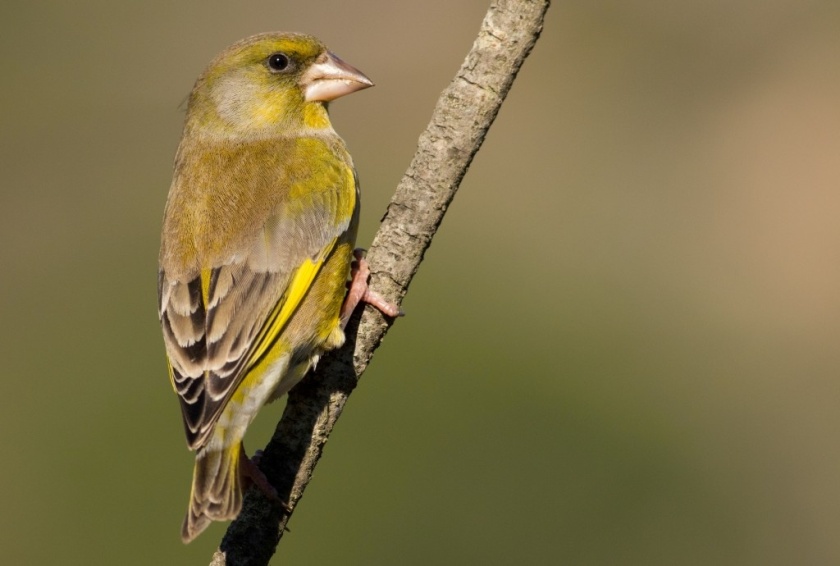 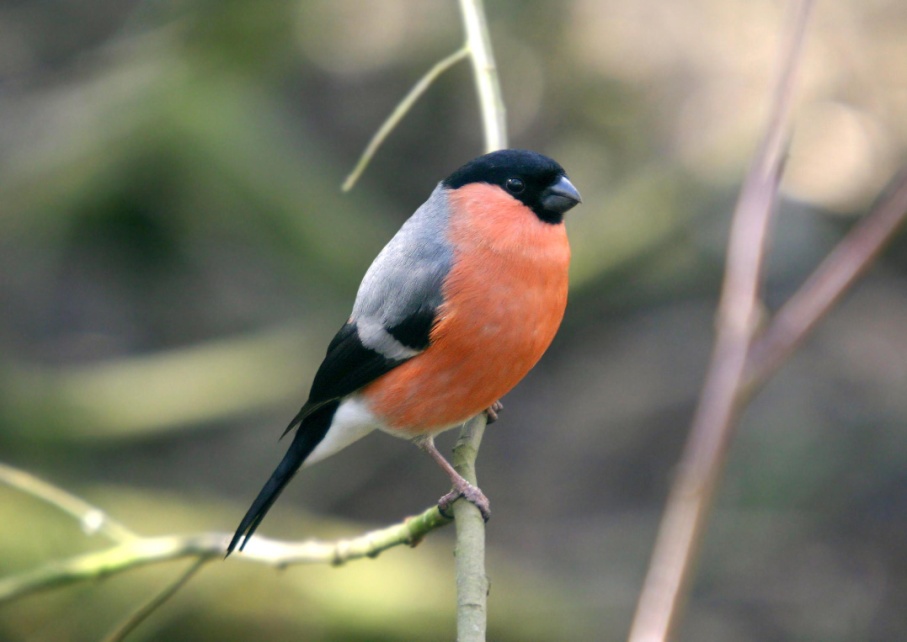 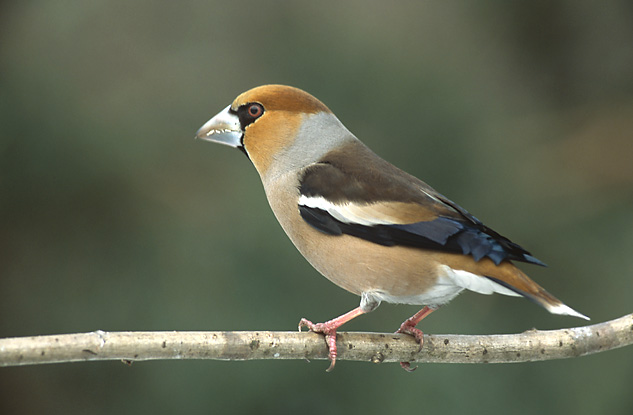 meggyvágó
süvöltő
zöldike
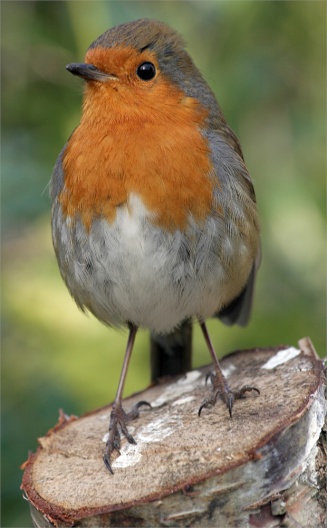 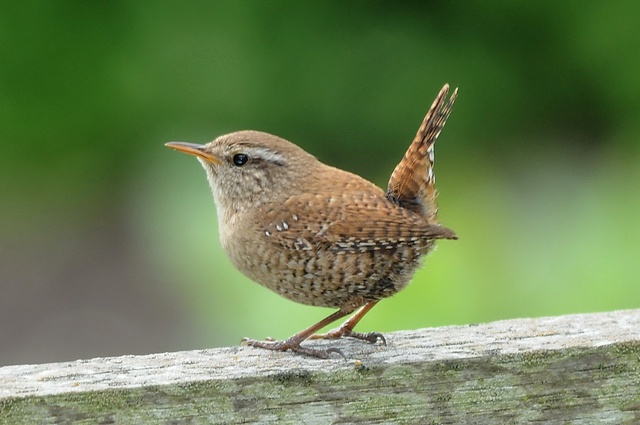 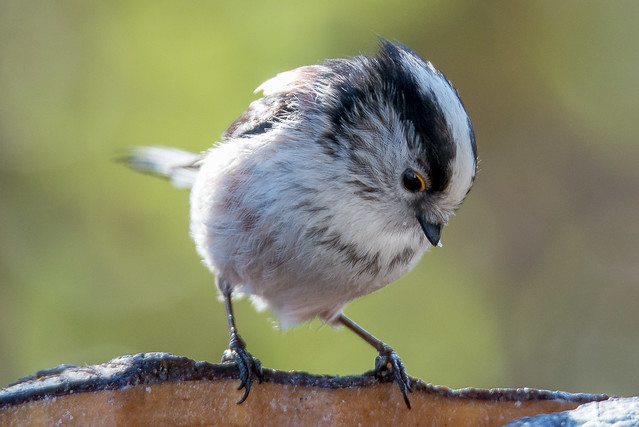 őszapó
ökörszem
vörösbegy
START
VÉGE
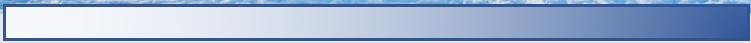 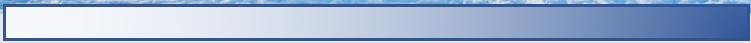 [Speaker Notes: Megjelennek a madarak, sorrendben kell leírniuk a nevüket, 2 perc van rá.]
Miért veszélyes a tél számukra?
Tedd időrendbe a mondatokat, írd le a szótagokat!
1.
2.
3.
4.
A hó mindent beborít. ra
Sok madár elpusztul. gó
Hull a hó. nap
A madarak nem találnak táplálékot. for
[Speaker Notes: A sorszámra kattintva odaúszik a megfelelő mondat.]
Mit tegyünk a madáretetőbe?
X
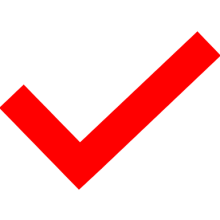 napraforgó
vaj
popcorn
alma
chips
kenyérbél
faggyú
szalonnabőr
sós mogyoró
dió
[Speaker Notes: A táplálékra kattintva a pipa vagy az x alá úszik.]
Hogyan hálálják meg 
a gondoskodást?
Húzd alá a könyvedben!
Hogyan hálálják meg 
a gondoskodást?
Húzd alá a könyvedben!
[Speaker Notes: https://www.youtube.com/watch?v=rYoZgpAEkFs]